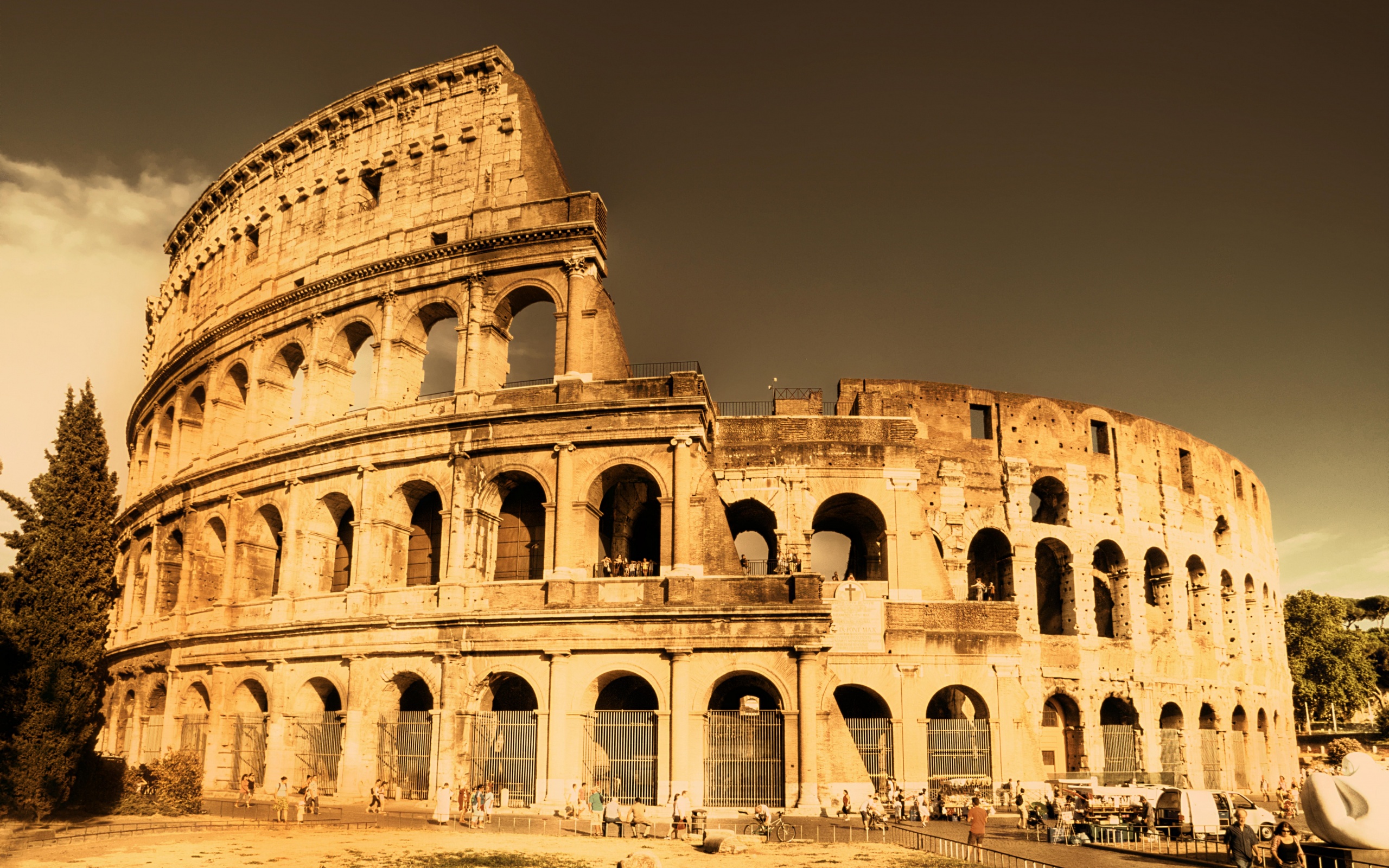 История современной цивилистикиВ деятельностИ римских юристов
История юридической профессии и деятельности римских юристов делится на два основных периода:
Первый период: период имперского правления Гая Юлия Цезаря Октавиана Августа, создавшего Римскую Империю, и до эпохи правления императора Диоклетиана, с 27 г. до н. э. и до 305 г. Период Принципата (Principatus) - особой формы монархии, совмещавшей черты монархического и республиканского Рима, классический период римской юриспруденции.
Второй период: период от правления императора Диоклетиана и до выхода в свет Свода законов императора Юстиниана I Великого (Corpus iuris civilis Romani, Corpus iuris civilis), с 305 г. по 534 г., в западной правовой традиции – «Период бюрократического закона».
Гай (лат, Gaius, II век) является одним из наиболее влиятельных римских юристов, создатель знаменитых «Институций», принадлежал к сабинианской юридической школе.
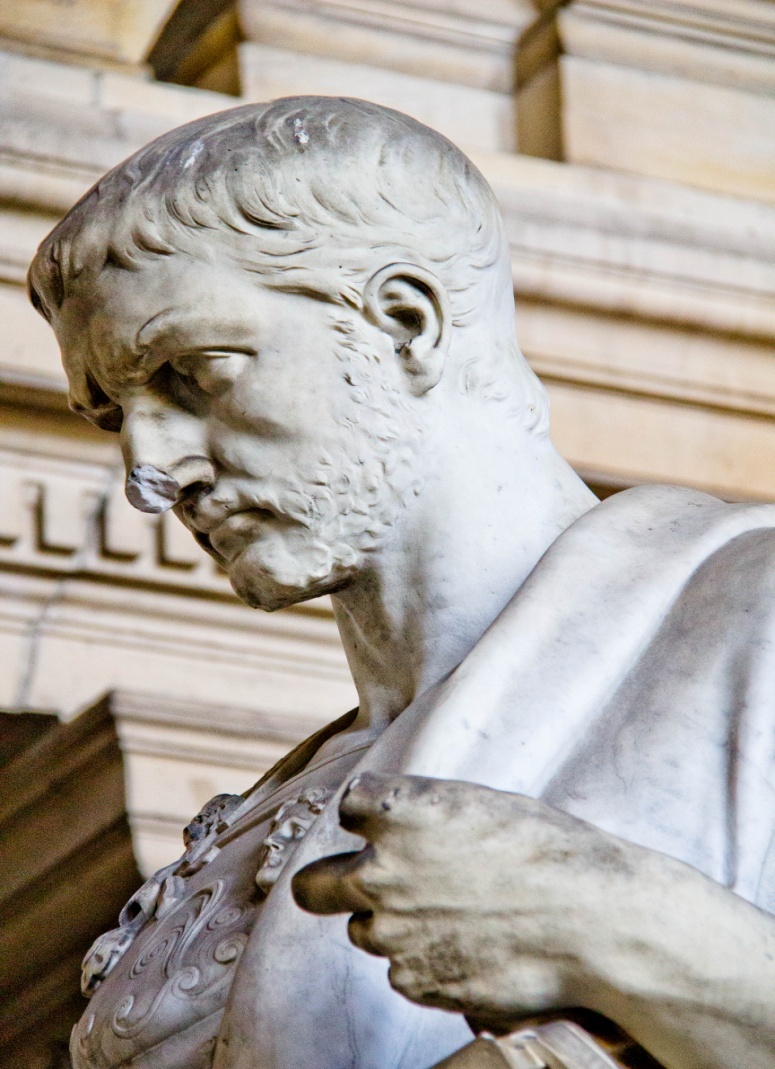 Модестин Геренний (лат.,  Herennius Modestinus) (годы рождения и смерти неизвестны) является римским юристом и государственным деятелем III столетия. Ученик известного римского юриста Ульпиана.
Эмилий Папиниан (лат., Aemilius Papinianus, ок. 150 - 212) является выдающимся римским юристом и государственным деятелем. Оказал огромное влияние на последующее развитие мировой юриспруденции.
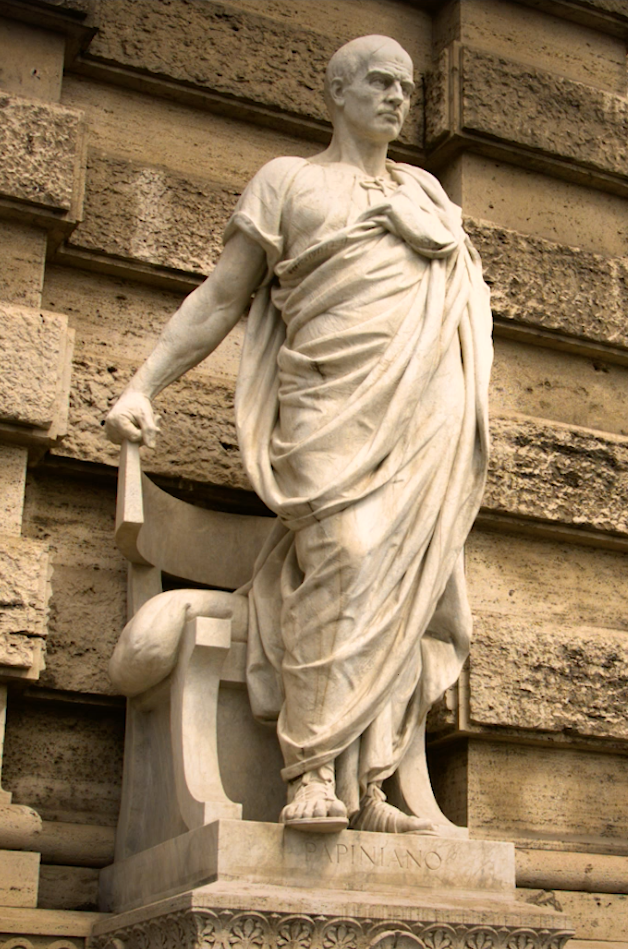 Марк Туллий Цицерон (лат., Marcus Tullius Cicero, 106 до н. э. - 43 до н. э.) является выдающимся древнеримским политическим деятелем, юристом, оратором и философом.
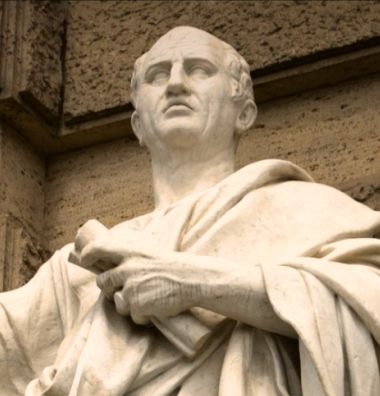 Флавий Пётр Савватий Юстиниан (лат., Flavius Petrus Sabbatius Iustinianus, греч. Φλάβιος Πέτρος Σαββάτιος Ιουστινιανός). Известен как Юстиниан I Великий ( 483 - 565).  Последний римский и первый византийский император, кодификатор права.
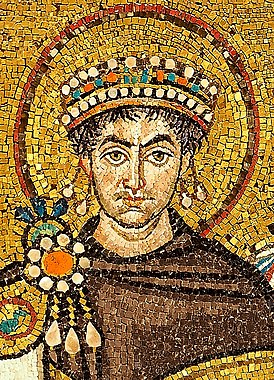 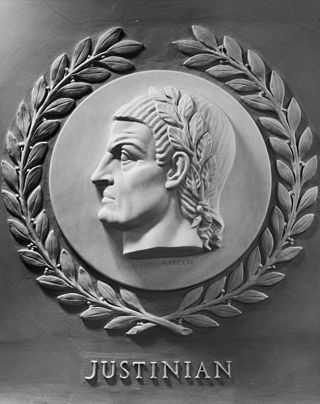 Трибониан (греч, Τριβωνιανός, лат., Tribonianus; ок. 500 -542). Выдающийся византийский юрист, сыгравший значительную роль в процессe систематизации и кодификации римского классического права. Будучи на службе у императора Юстиниана Великого, занимал должность квестора священного дворца (лат., quæstor sacri palatii).
Рецепция классического римского частного права(receptio, лат. – принятие)
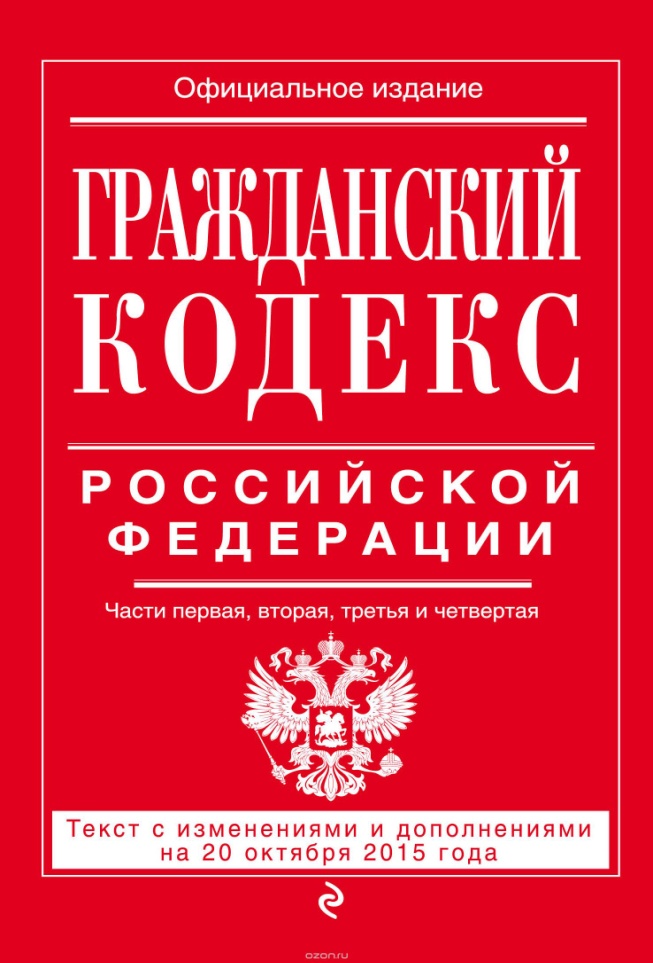 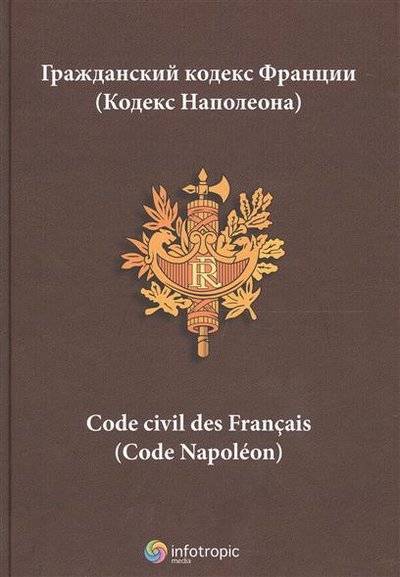 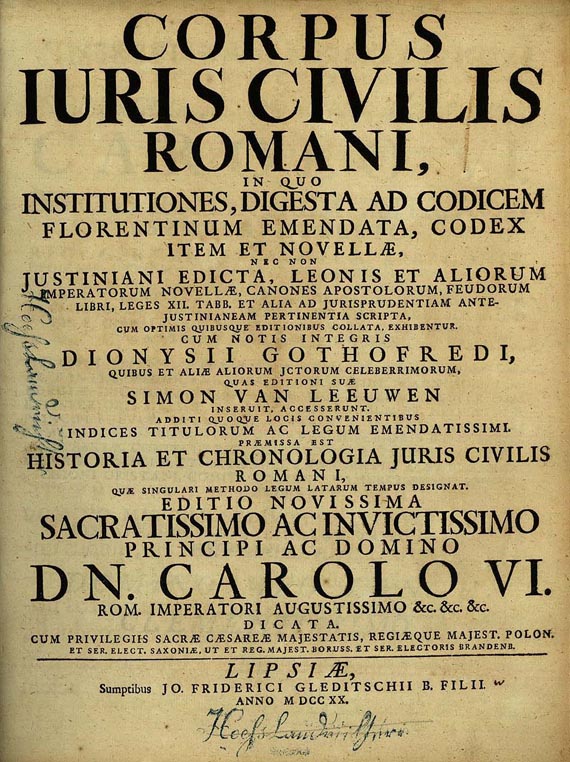 «Римское право является настолько классическим юридическим выражением жизненных условий и конфликтов общества, в котором господствует чистая частная собственность, что все позднейшие законодательства не могли внести в него никаких существенных улучшений».

Фридрих Энгельс.
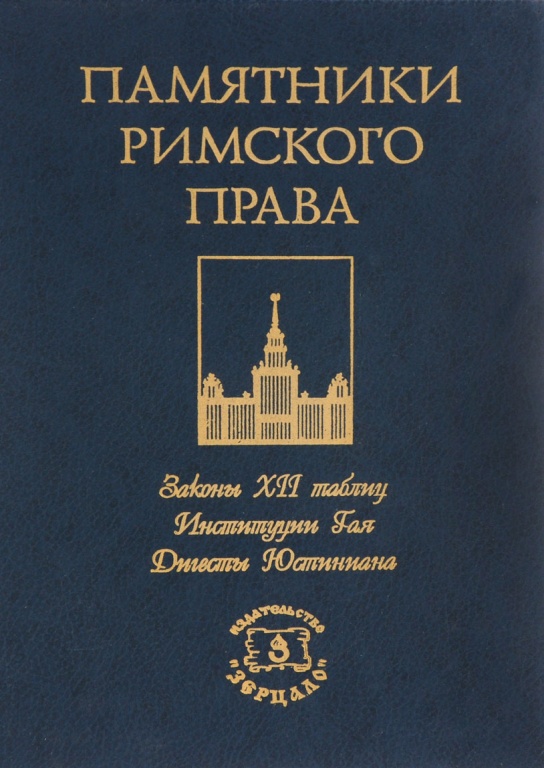 По мнению известного русского историка римского права И. А. Покровского, с которым впоследствии согласился и выдающийся российский цивилист С. С. Алексеев, главной заслугой римских юристов стало возникновение идей частного права на основе выводов судебной практики, судебных прецедентов, из которых в ходе напряжённой интеллектуально-мыслительной деятельности выкристаллизовывались реальные правовые дефиниции.
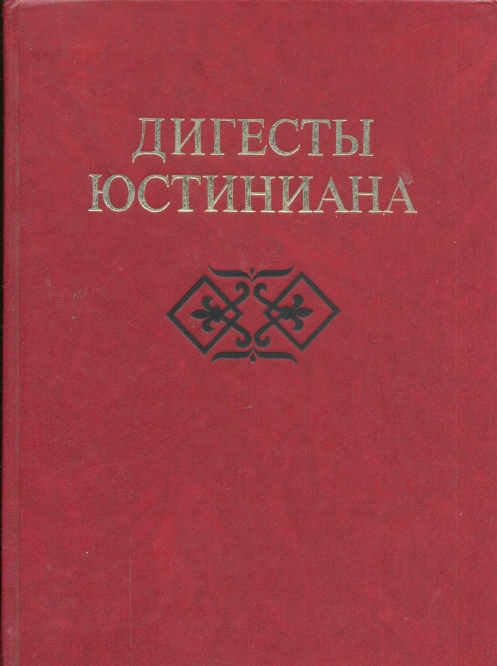 Благодарю за внимание!